Resource Definition Task ForceFinal Report
06/11/2020
Accomplishments
Eliminated:
Modeled/Non-Modeled Non-Modeled/Non-Modeled
“All Inclusive Generation” – Exclusions
Did not create:
Registered/Registered Registered/Non-Registered
NERDs Non-ERCOT Registered Device
Remaining Items 
 Approval of NPRR 995 – no additional RTF Input Needed
Approval of a yet to be published NPRR (RTF-5) to replace unregistered distributed generation (“Non-Settled”) – ERCOT Sponsored –– RTF Input received by ERCOT – no further requirements for RTF
Possible New NPRR (RTF-3) to establish Basic Load Resource  – RTF Input received by ERCOT – no further requirements for RTF
2
Resource Definition Task Force
“The purpose of the Resource Definition Task Force (RTF) is to formalize (through the initiation of appropriate Protocol and Guide changes after appropriate consideration of PUCT rules, NERC Reliability Standards, Protocols, and Operating Guides) the terms and requirements for classifying the different types of generation in the ERCOT region.”
While the protocols will continue to evolve, the problematic terms have been resolved.  
The RTF has completed its work and may now be dissolved.
3
Total Framework
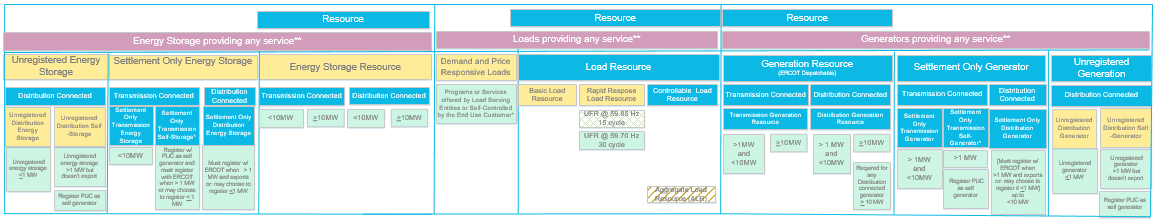 4
Generation Framework Status
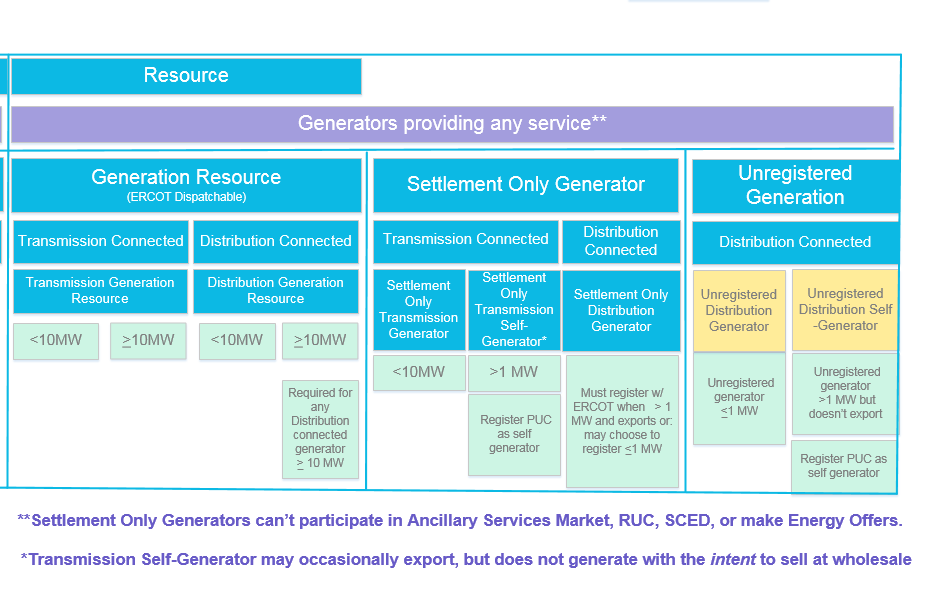 RTF
RTF-1
NPRR 889 
11/1/19
RTF-5
Pending
ERCOT
5
Load Framework Status
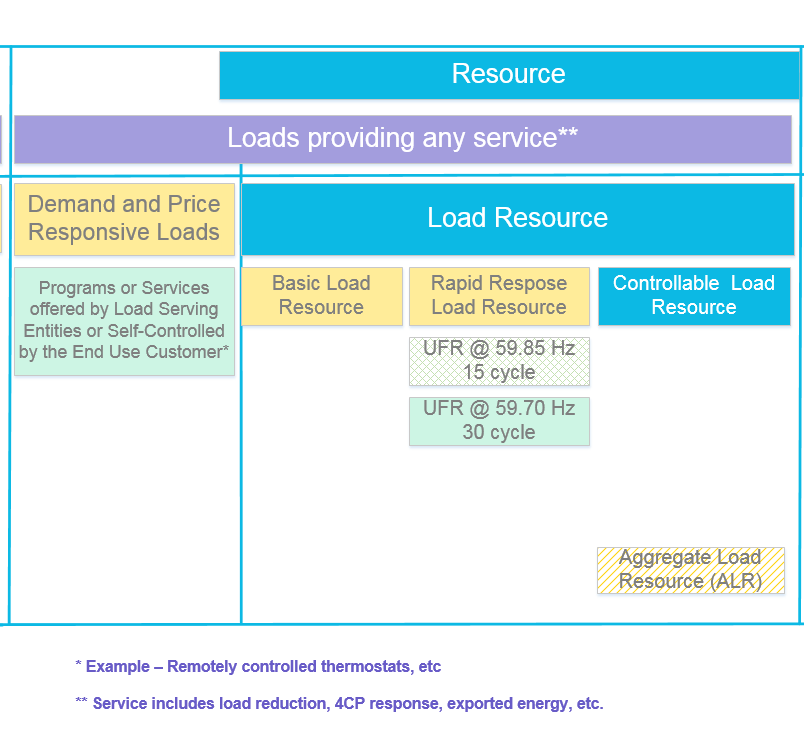 Future? 
ERCOT Sponsored?
6
Energy Storage Framework Status
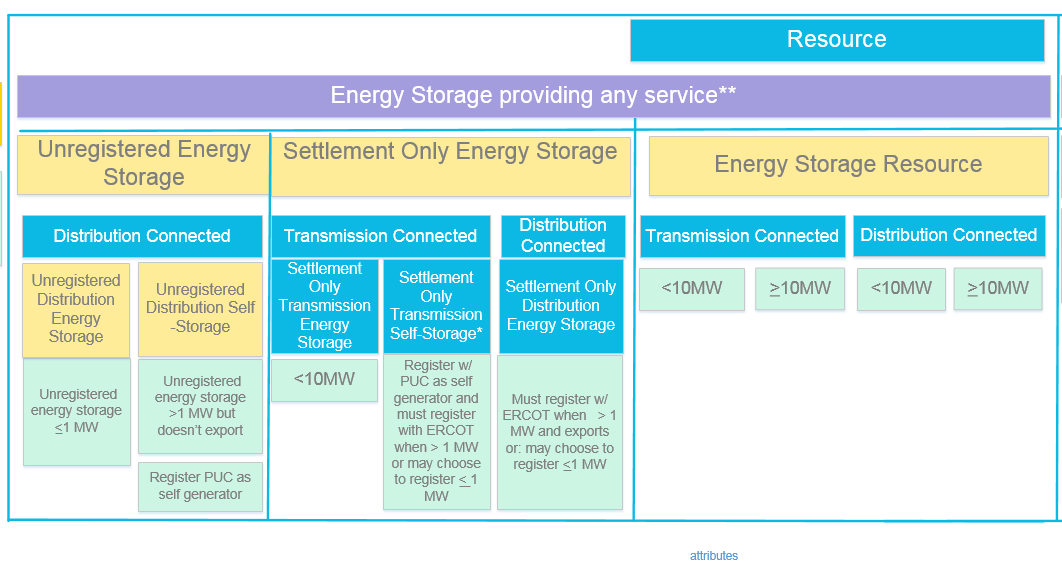 RTF
RTF-4
NPRR 957
12/10/19
RTF-6
NPRR 995 
@ WMS/BESTF
7